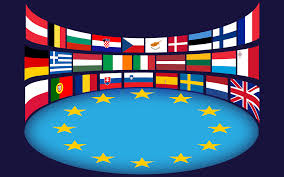 Άγγελος Γκούγκα  Α΄1
Γαλλία-France
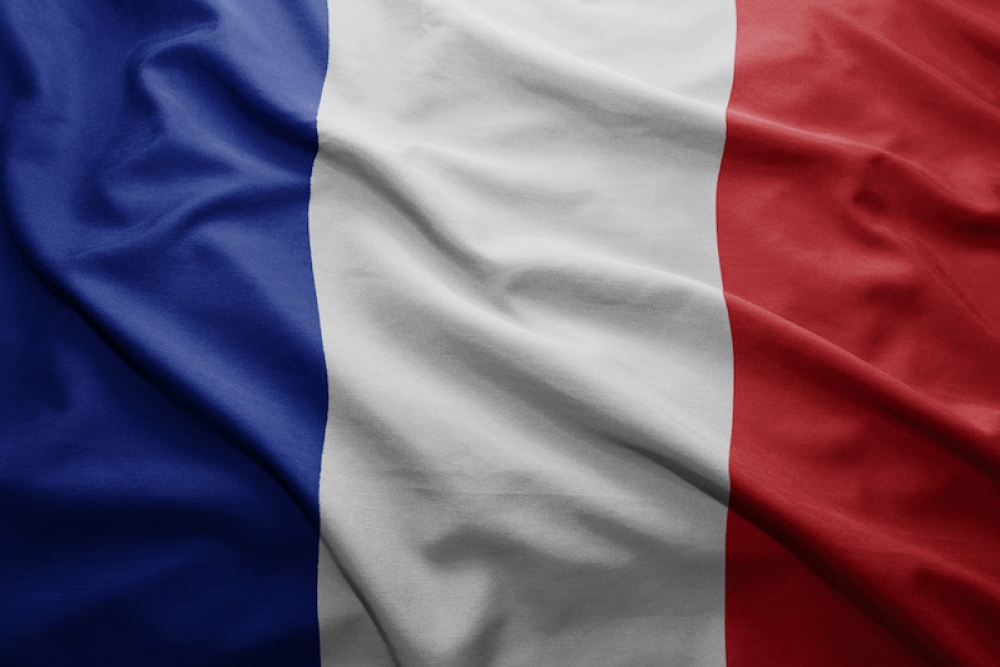 Φτώχεια = Pauvrete

Επιχείρηση = Αffaires
Γερμανία-Deutschland
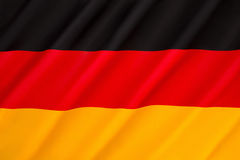 Φτώχεια = Armut

Επιχείρηση = Geschaft
Ιταλία-Ιtalia
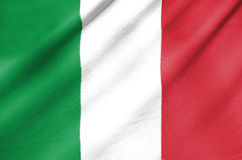 Φτώχεια = Poverta

Επιχείρηση = Affari
Λουξεμβούργο-Letzebuerg
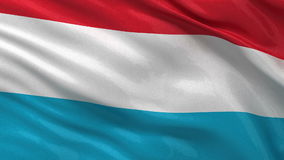 Φτώχεια = Aarmut

 Επιχείρηση = Business
Δανία-Danmark
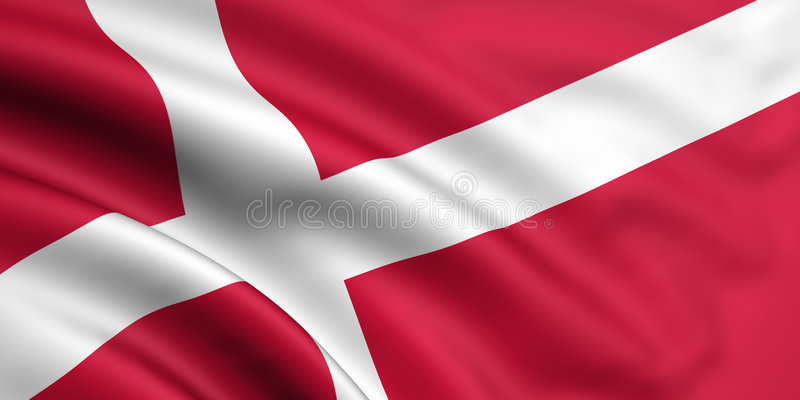 Φτώχεια= fattigdom

Επιχείρηση= virksomhed
Ηνωμένο Βασίλειο-United Kingdom
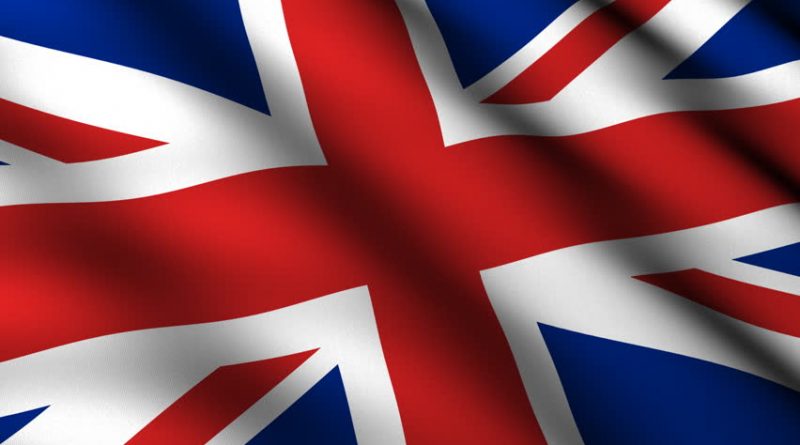 Φτώχεια = Poverty

Επιχείρηση = Business
Ιρλανδία-Eire
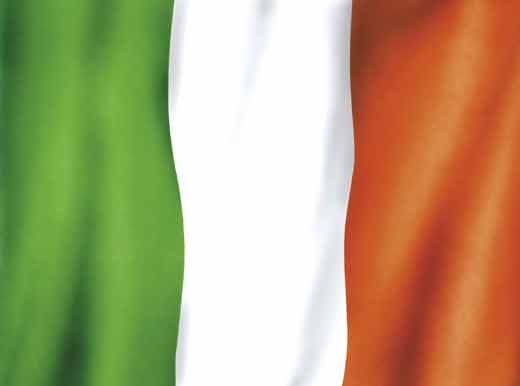 Φτώχεια = botchaineacht

Επιχείρηση = Gno
Ισπανία- Espanol
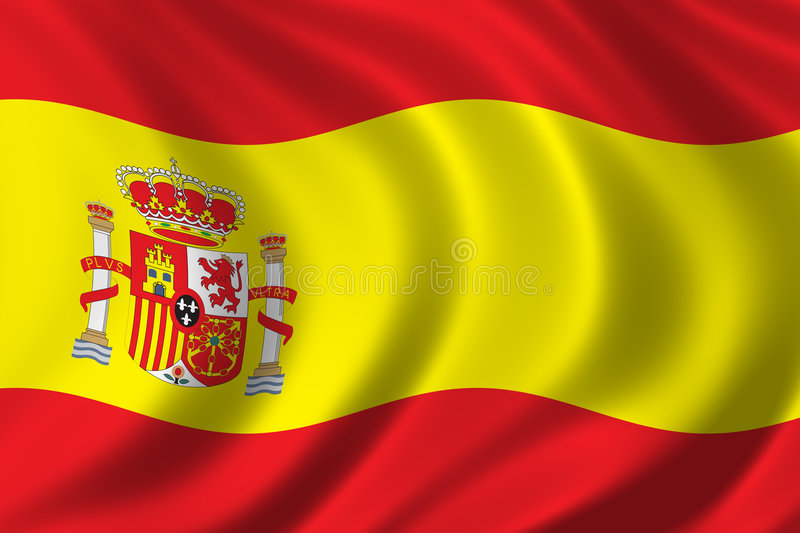 Φτώχεια = Pobreza

Επιχείρηση = empresa
Πορτογαλία-Portugal
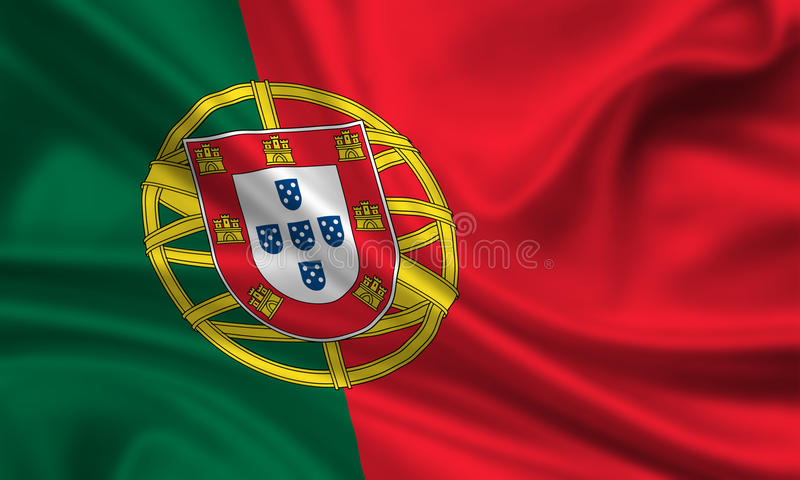 Φτώχεια = Pobreza


 Επιχείρησh=Empreendimento
Σουηδία-Sverige
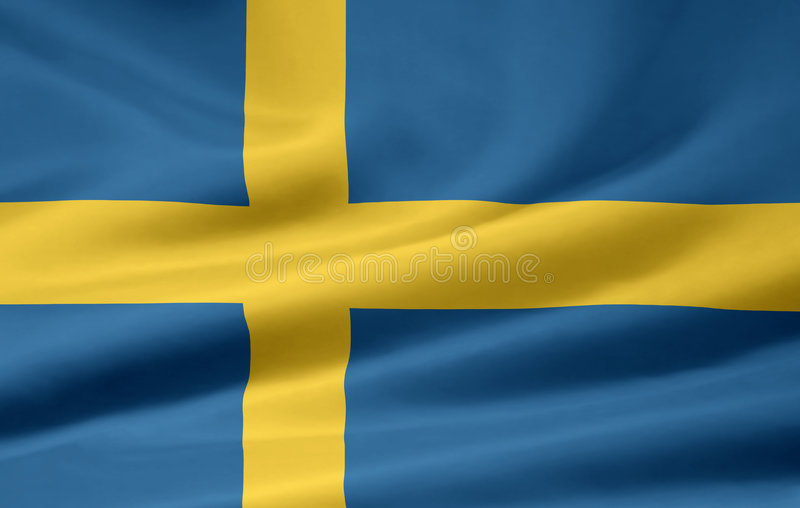 Φτώχεια = Fattigdom

Επιχείρηση = Foretag
Φιλανδία-Suomi
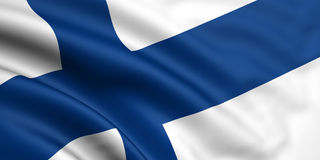 Φτώχεια =koyhyys


Επιχείρηση=liiketoiminta
Εσθονία-Eestlased
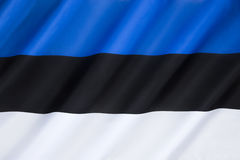 Φτώχεια = vaesus


Επιχείρηση = ettevotja
Λιθουανία-Lietuva
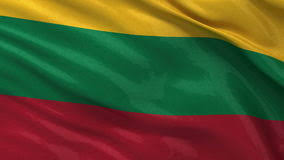 Φτώχεια = skurdas

Επιχείρηση=isipareigojimas
Ουγγαρία-Magyarorszag
Φτώχεια = szegenyseg

Επιχείρηση = uzleti
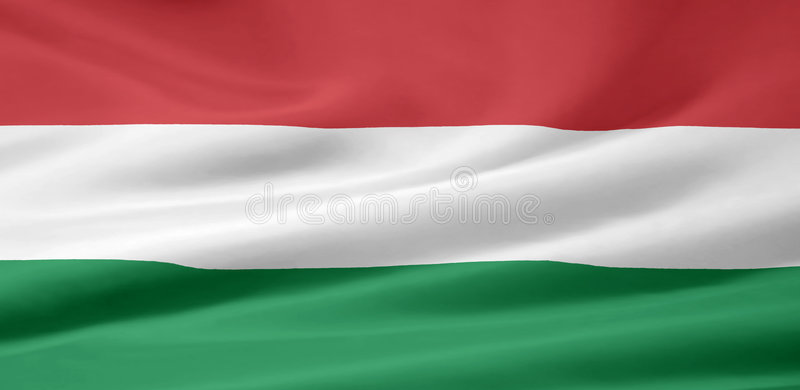 Πολωνία-Polska
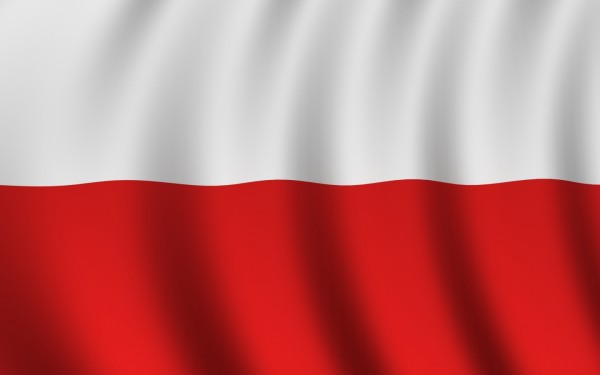 Φτώχεια =ubostwo


 Επιχείρηση = przedsiebiorstwo
Σλοβακία-Slovensko
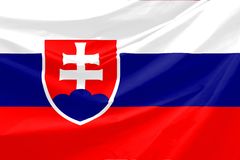 Φτώχεια = 
Φτώχεια = chudoba

 Επιχείρηση = obchodne
Σλοβενία-Slovenija
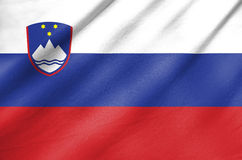 Φτώχεια =revscina


Επιχείρηση = podjetje
Τσεχική Δημοκρατία-Ceska republika
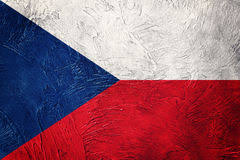 Φτώχεια = chudoba

Επιχείρηση = podnik
Βουλγαρία-Bulgariya
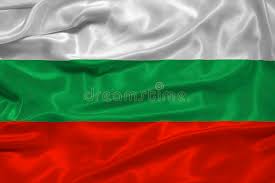 Φτώχεια = bednost

Επιχείρηση = biznes
Ρουμανία-Romania
Φτώχεια = saracie

Επιχείρηση = afaceri
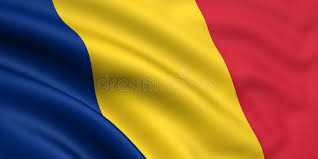 Κροατία-Hrvatska
Φτώχεια = siromastvo


Επιχείρηση = posao
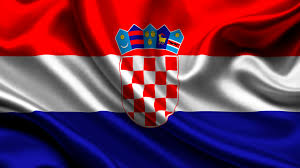 Σχόλιο : Επέλεξα τις λέξεις φτώχεια και επιχείρηση διότι είναι δυο πολυσυζητημένες λέξεις τον τελευταίο καιρό στην Ευρώπη λόγο της οικονομικής κρίσης .